The Transformational Journey to a Modern Learning Environment: A Triangulation of Perspectives
Melaine C. Kenyon, Eugene J. Harvey, Mark McBride
Planning From A/V and IT
Melaine C. Kenyon   alibrarian
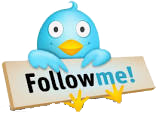 It all started with a chair…
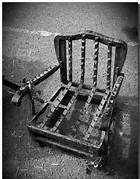 Classroom and Modern Mobile Chair
Classroom and Modern Mobile Chair
Visit to University of Florida
University of Florida classroom
University of Florida classroom
University of Florida classroom
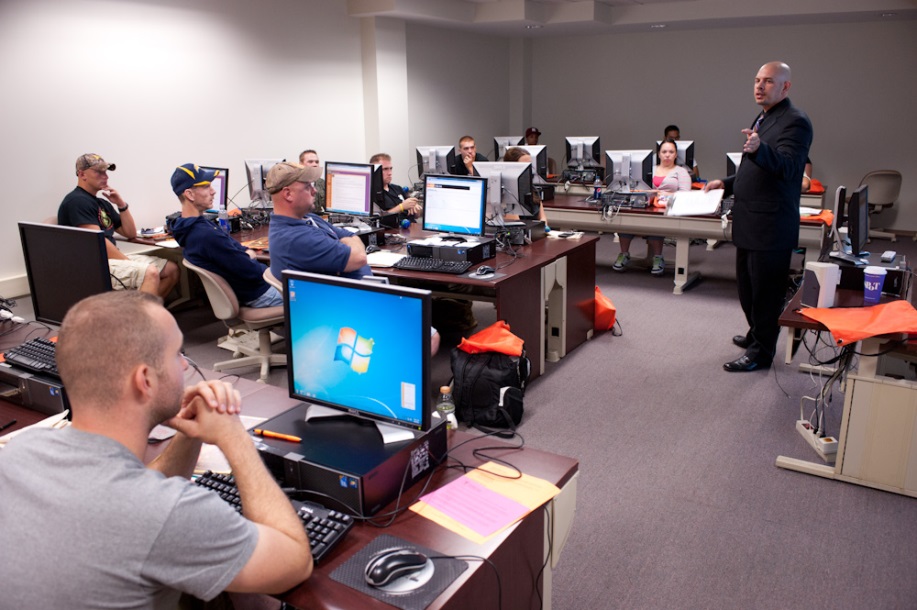 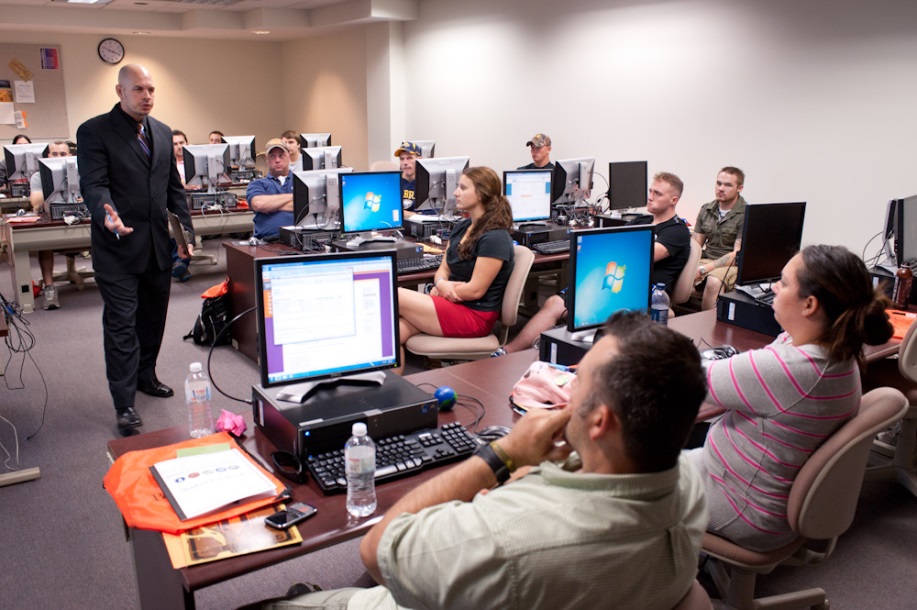 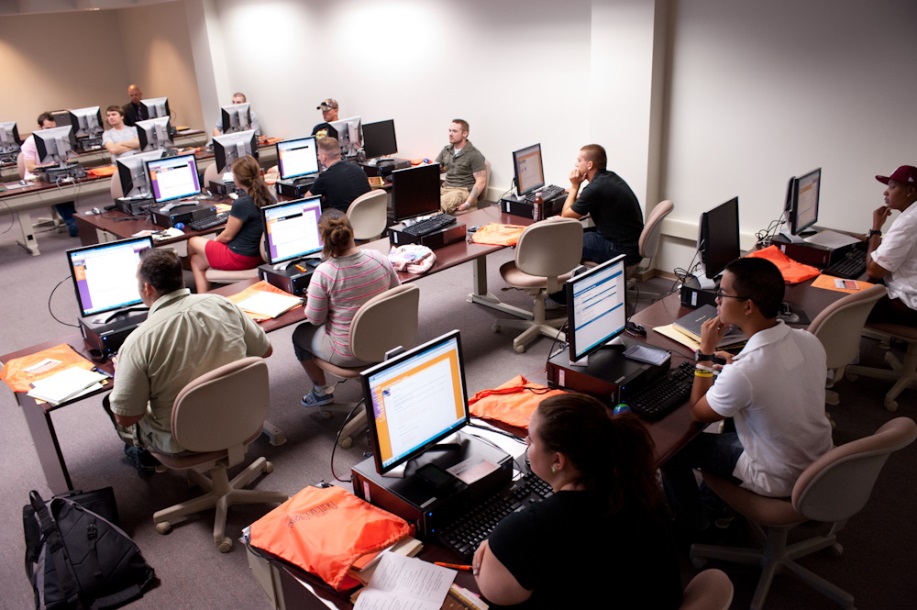 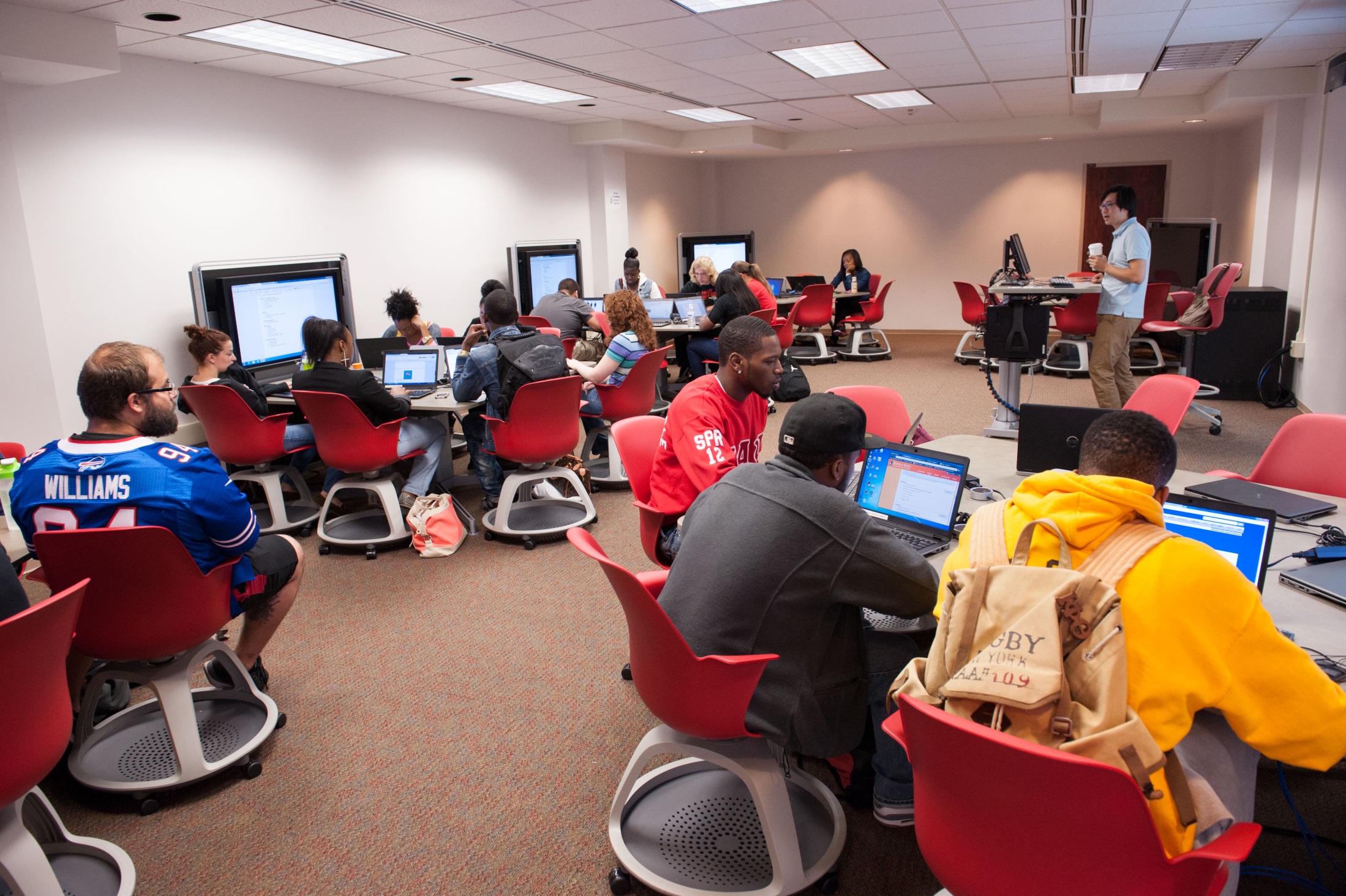 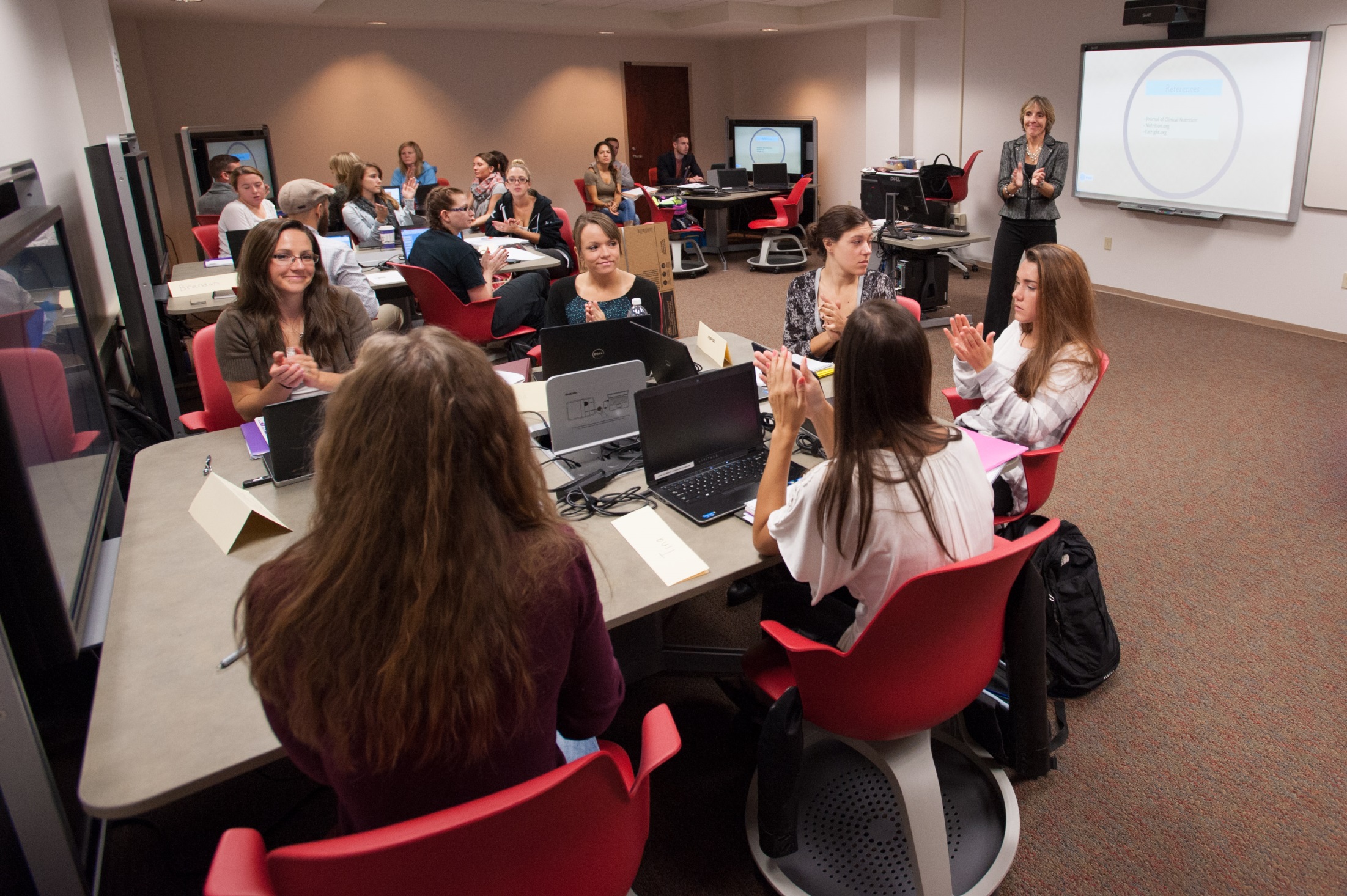 [Speaker Notes: Same space now seats 36.]
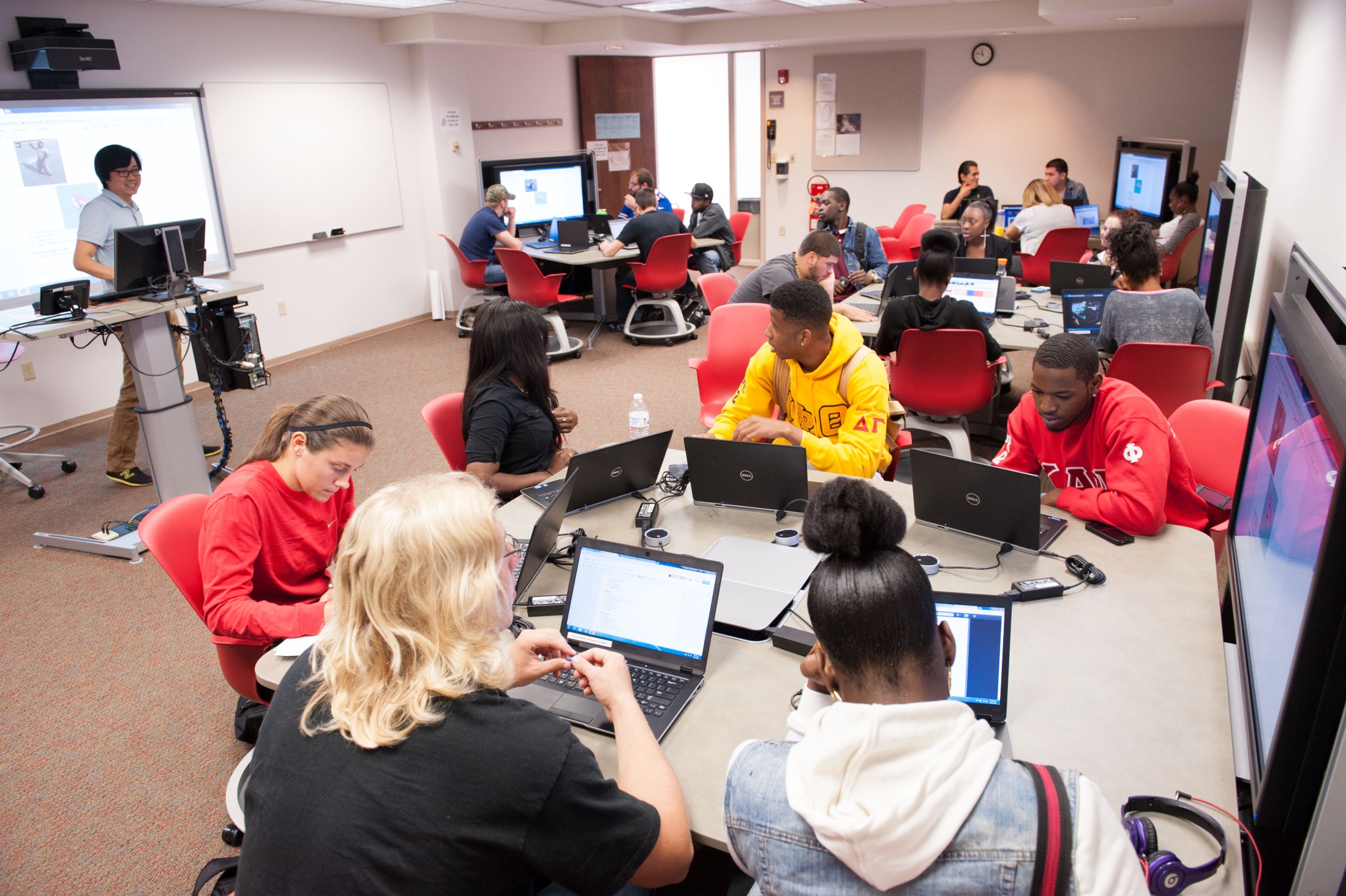 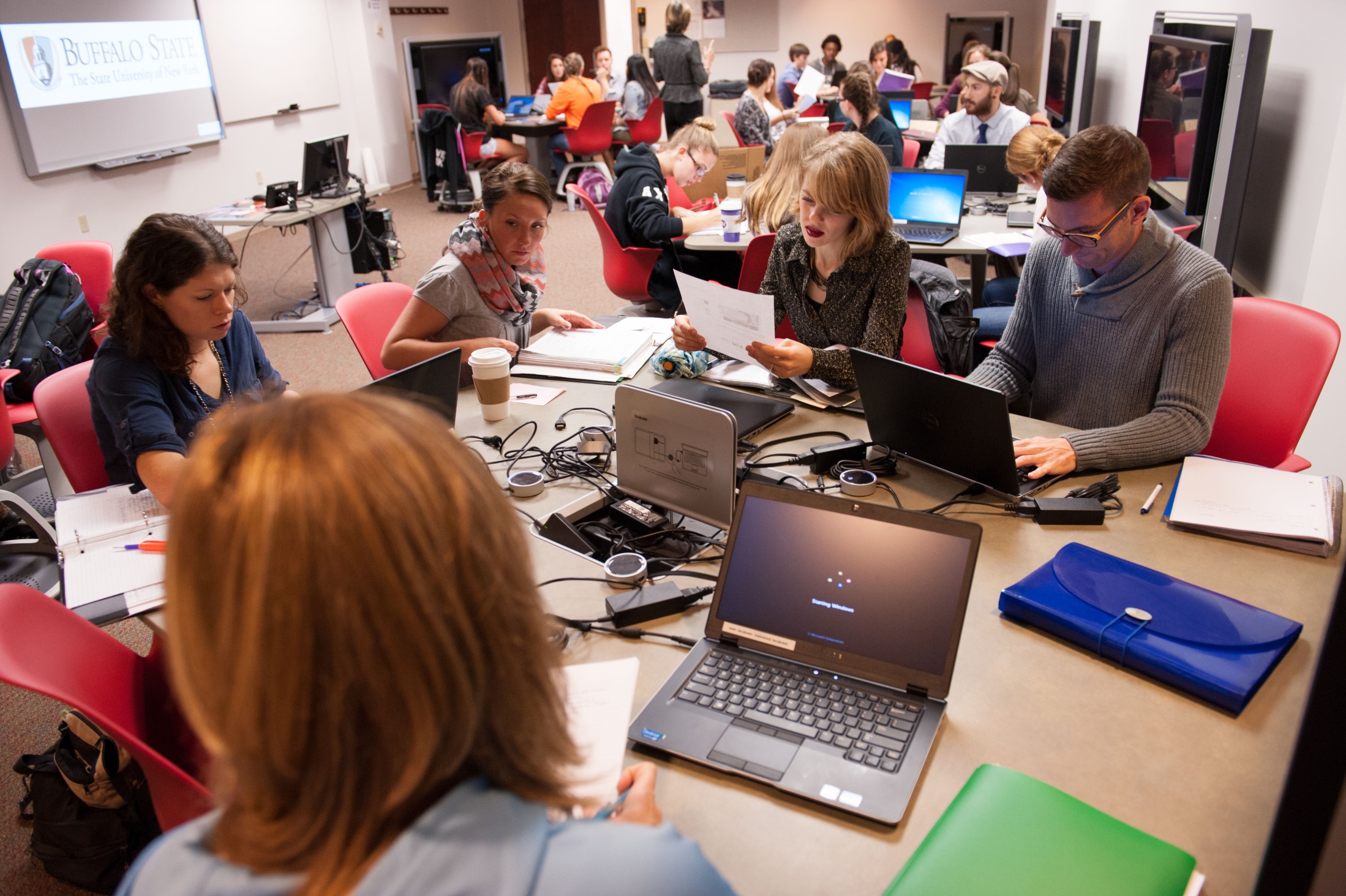 From Steelcase technical overview
[Speaker Notes: Technical overview of the steelcase media scape table with puck technology – link on end slide]
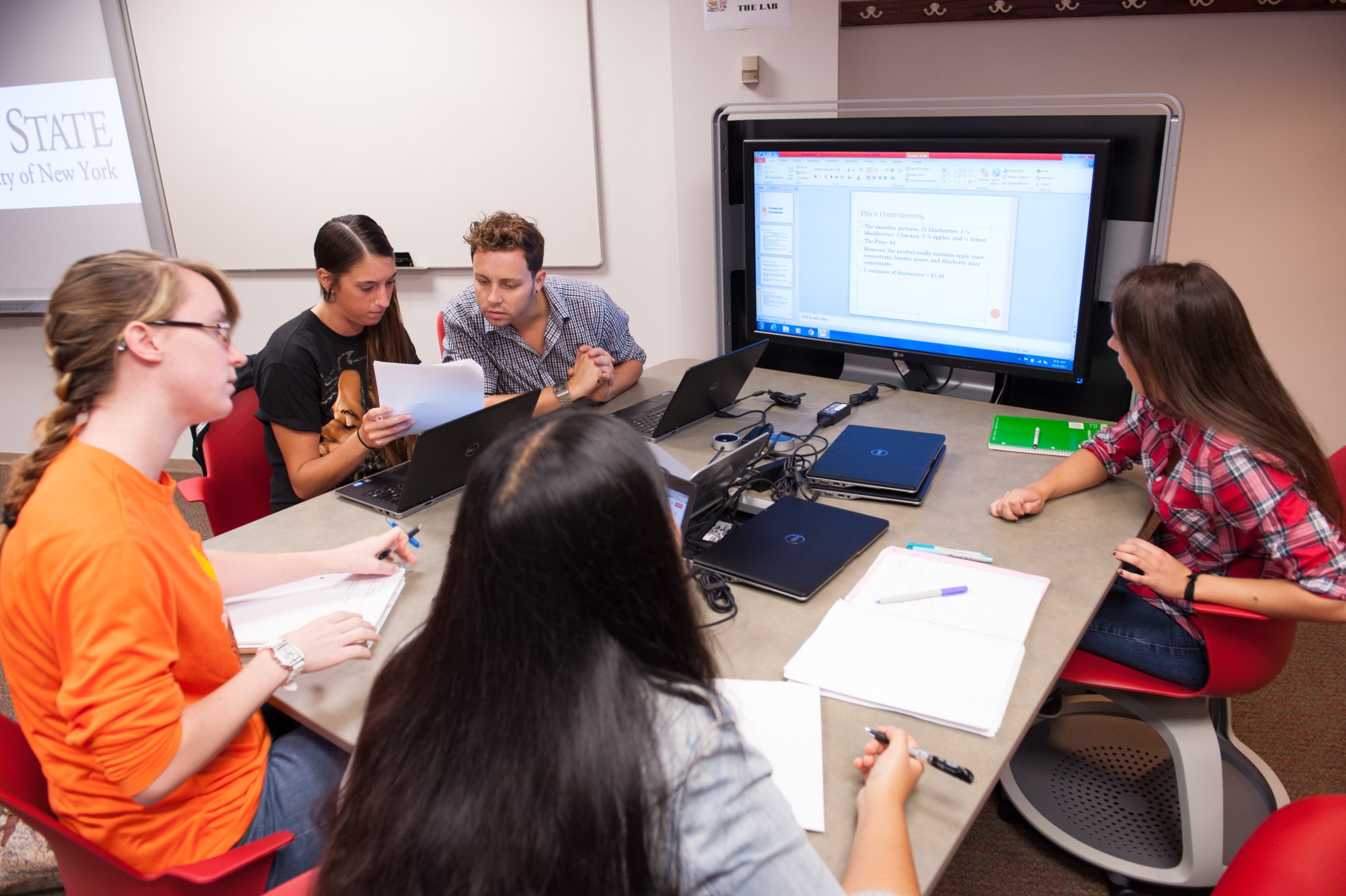 Triangulation
Triangulation of content is easily visible from anywhere in the classroom.
Our three modes labeled:
Teach
Present
Collaborate
These modes facilitate collaboration and teamwork for large and small groups.
How does it work?
Interactive technology built into media tables
Each table had own control system – each table can stand alone
Using client supplied A/V technology, can send input from table to any output so able to program modes
From Steelcase technical overview
[Speaker Notes: Included in technical overview]
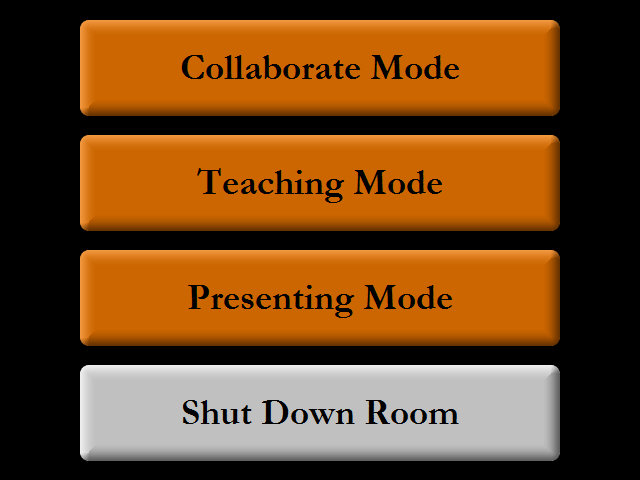 How does this work?
[Speaker Notes: Each table – each Media:scape table – had its own control system, the system that controls power of the table, audio and video. There is an Altinex control system under the table, above the pillar, all pucks plug into that box. Output from audio and video from each of those switchers goes into a Crestron digital media transmitter. That signal is transmitted from each table goes into a digital media router]
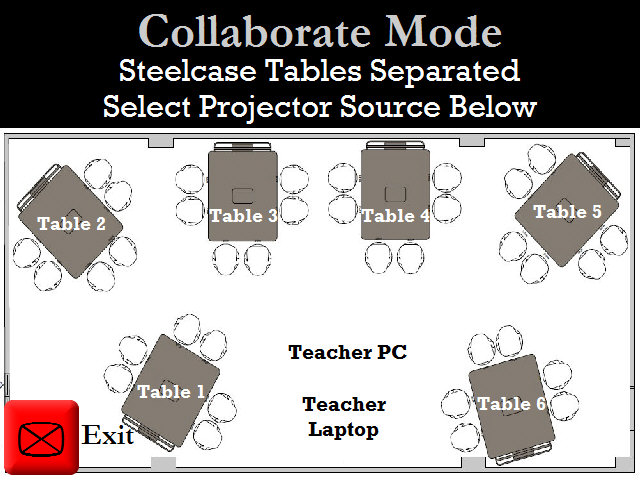 [Speaker Notes: Example of Collaborate mode – - students work together – laptops display from puck input to monitor.  teacher can select a table to display input from that table]
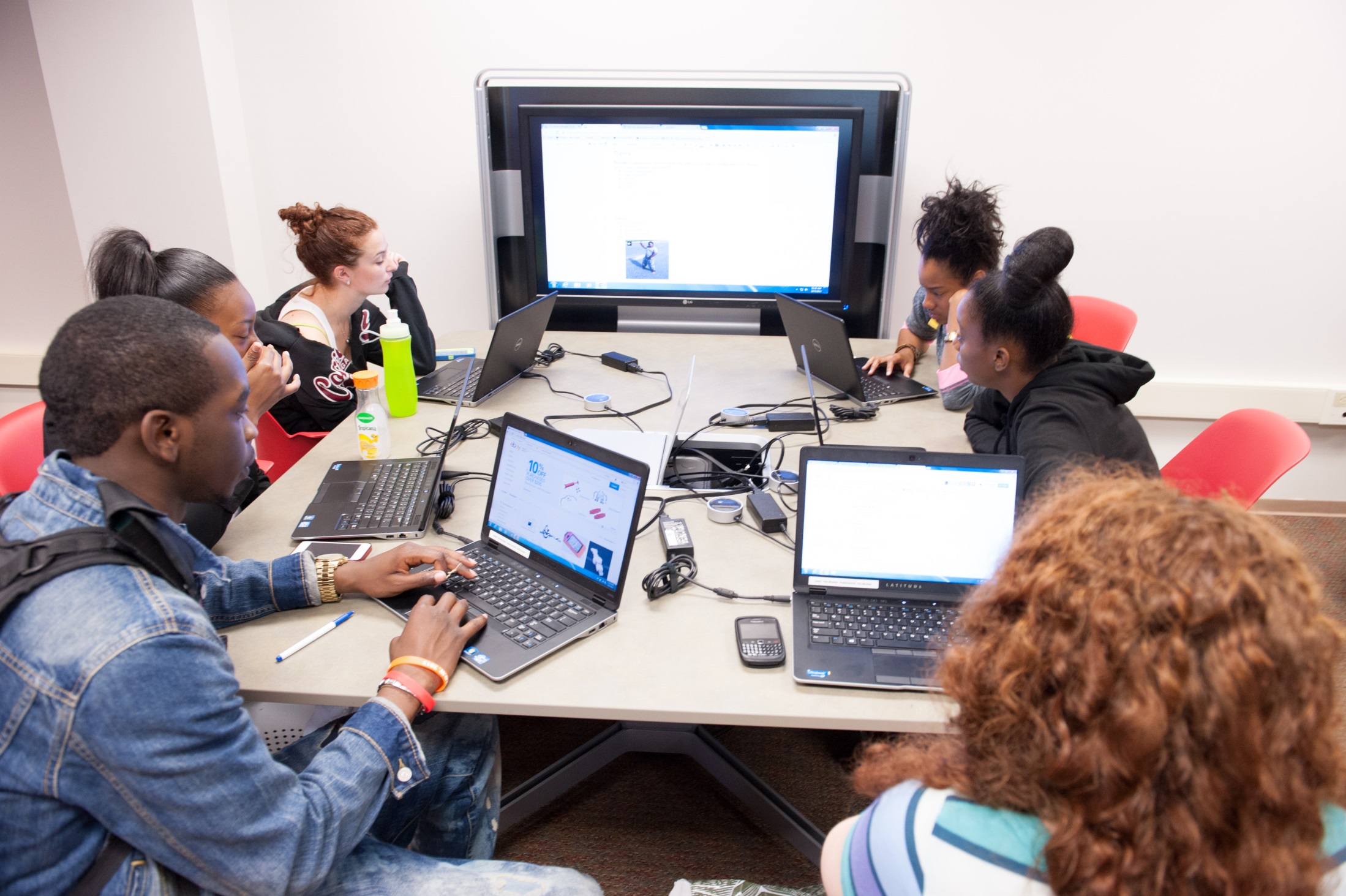 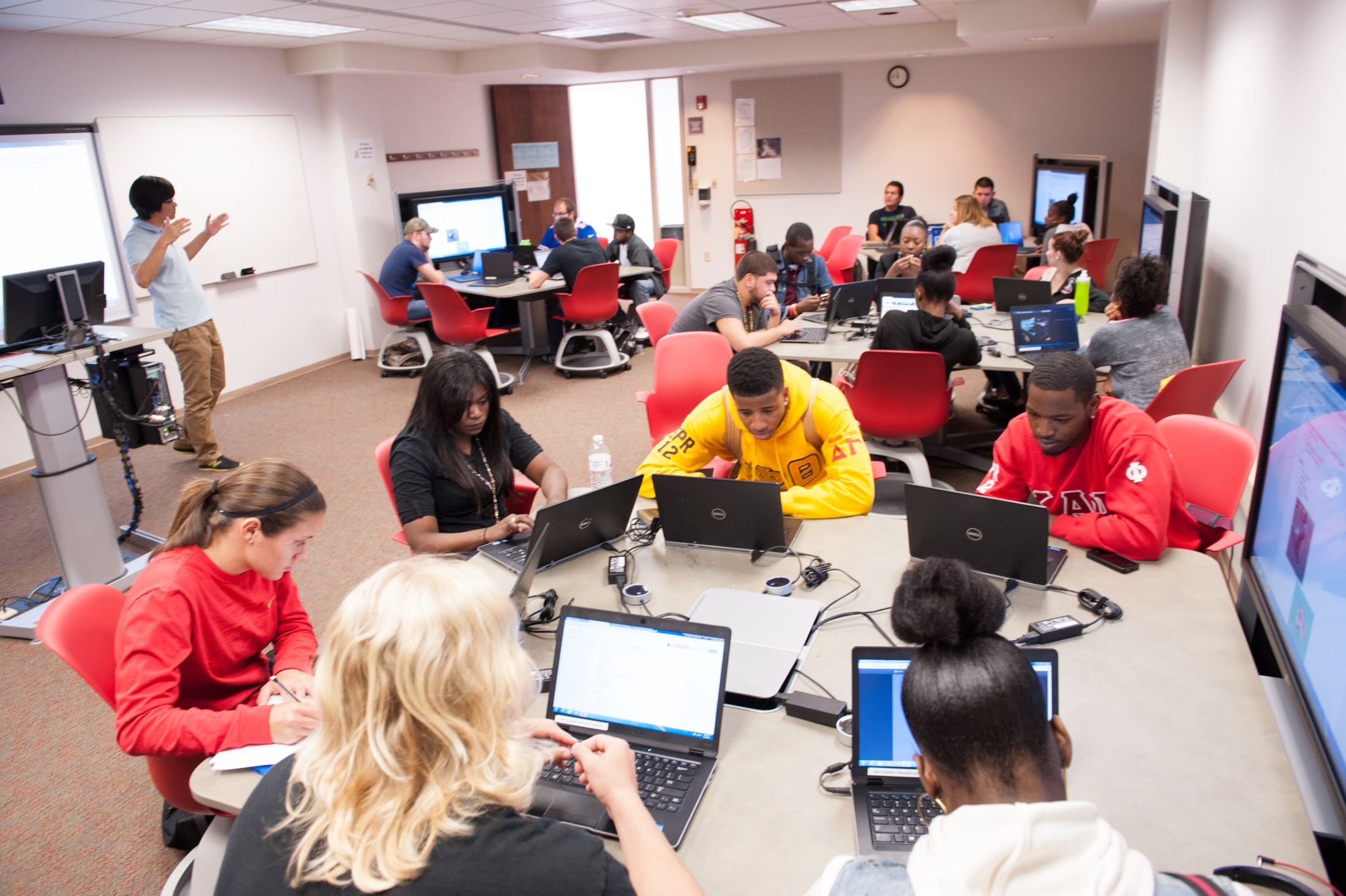 [Speaker Notes: Teaching mode – pucks are locked, only teacher input displays – laptop or resident PC. Presenting mode - teacher can select a table to display input from that table to entire room.]
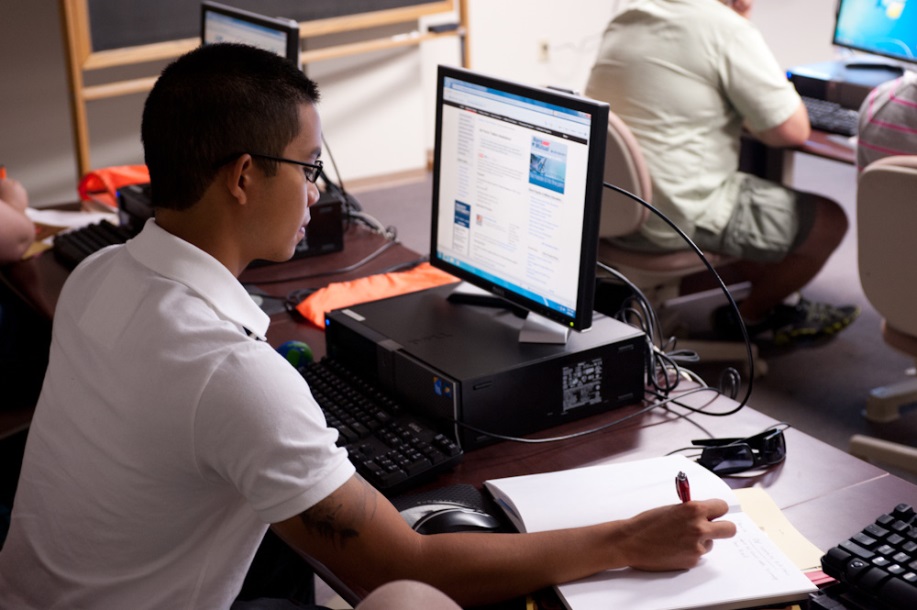 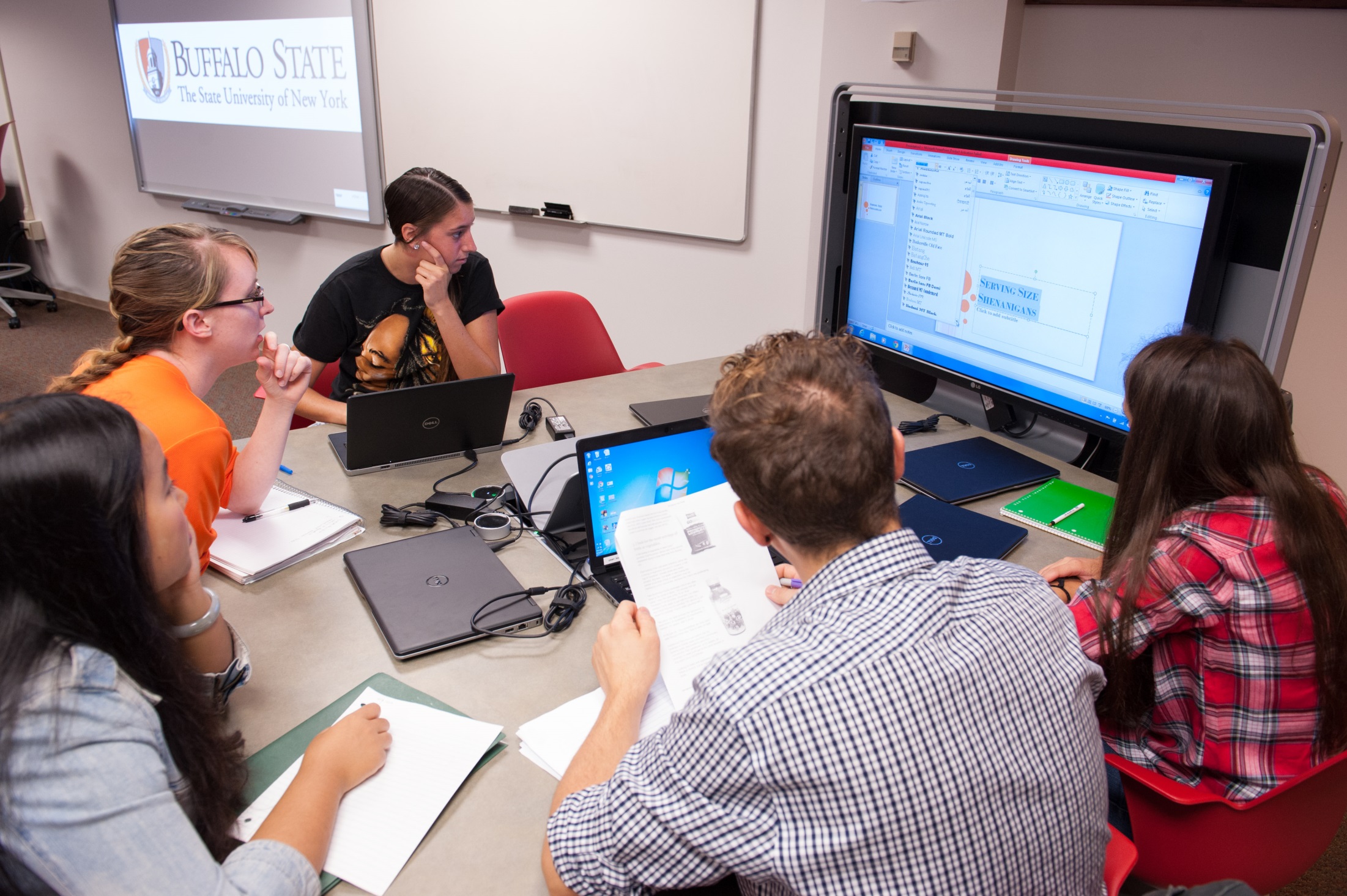 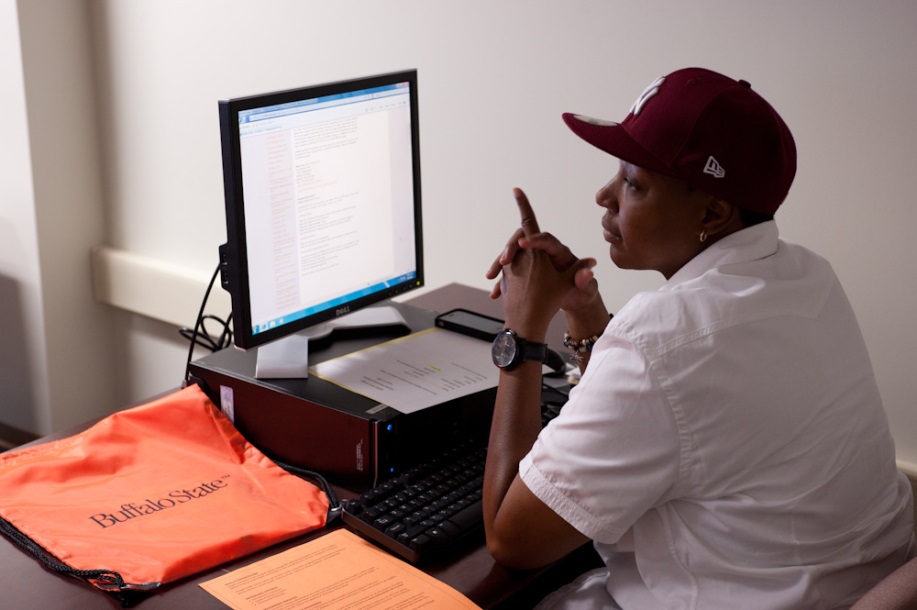 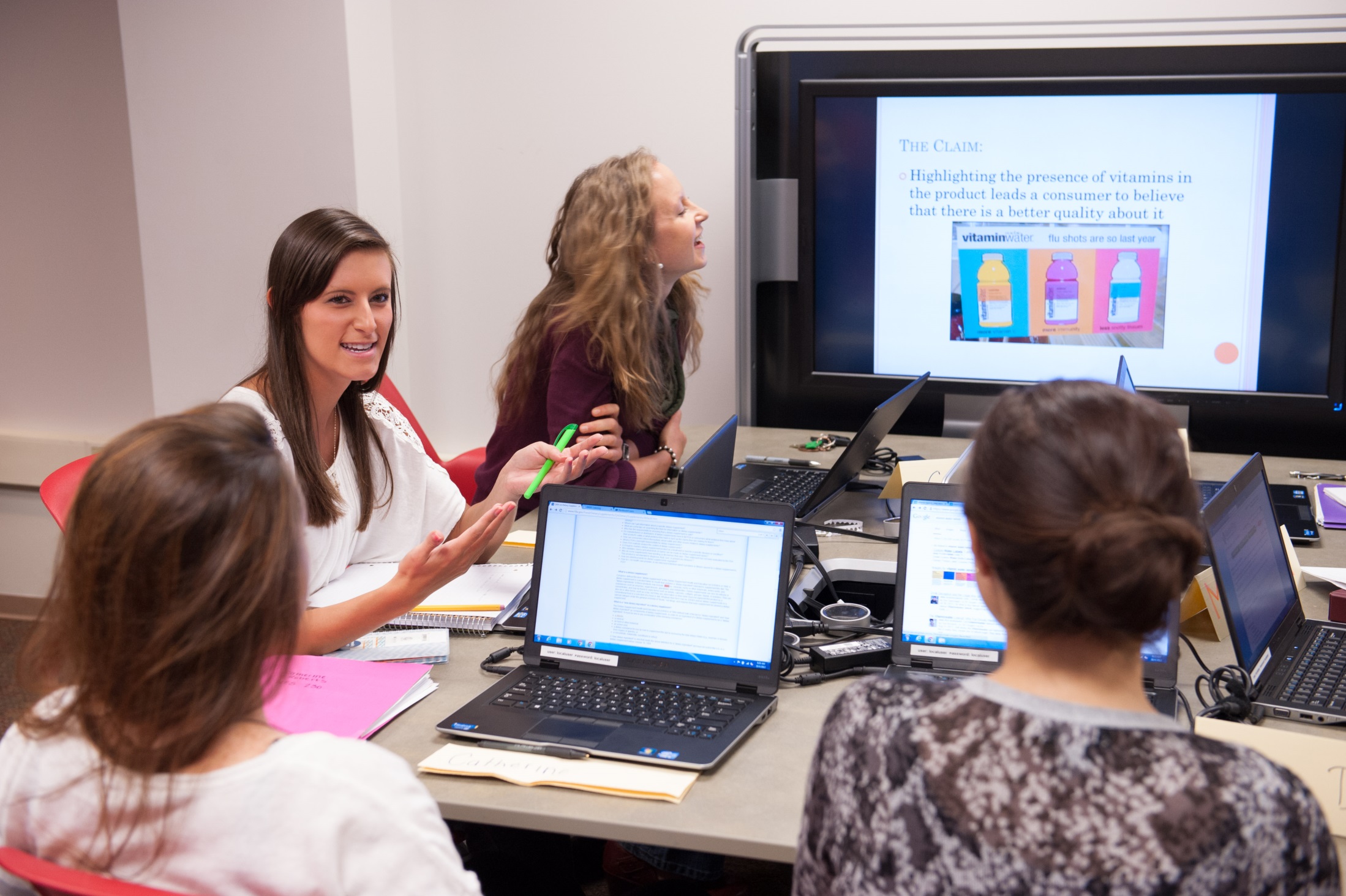 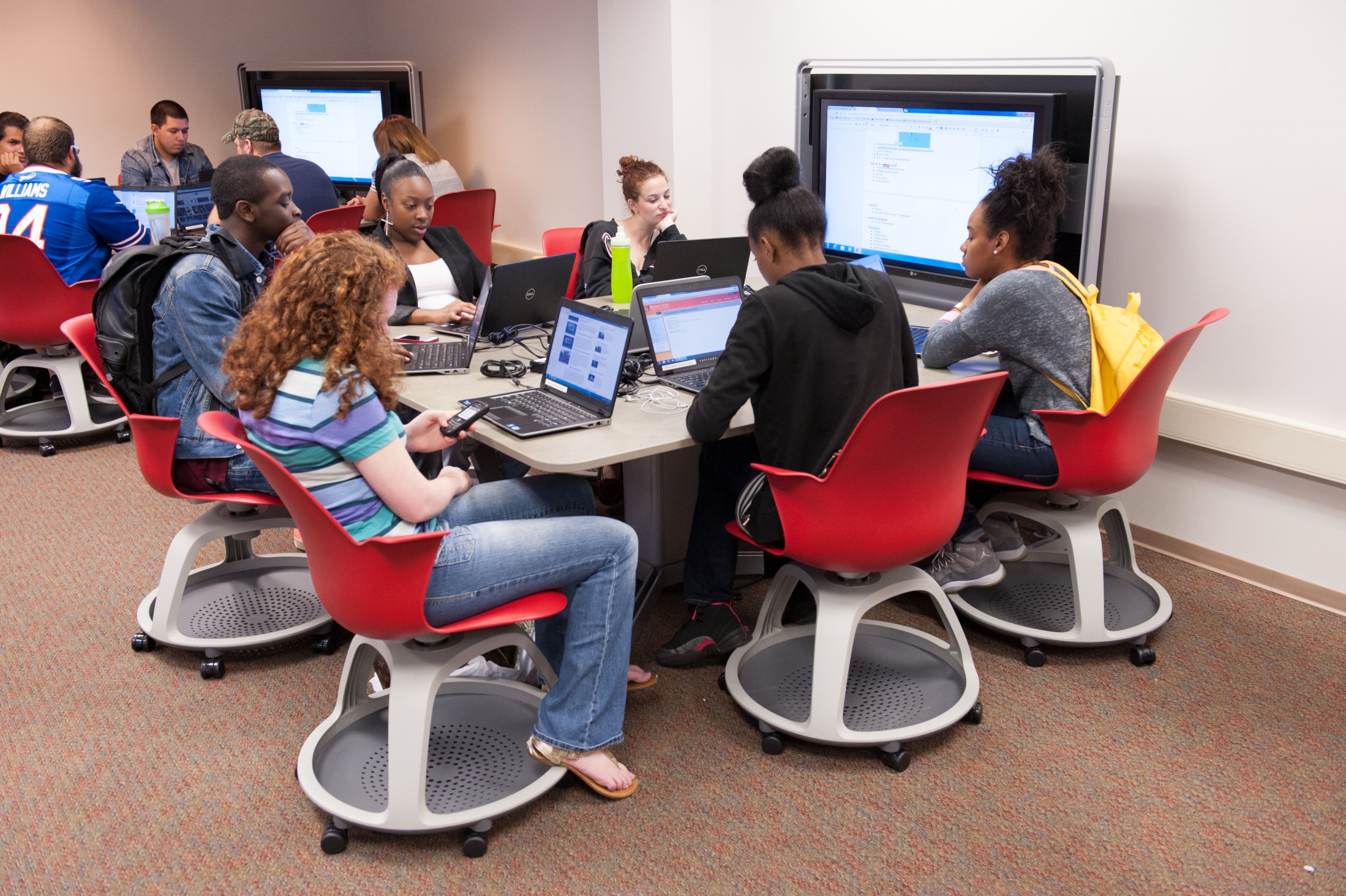 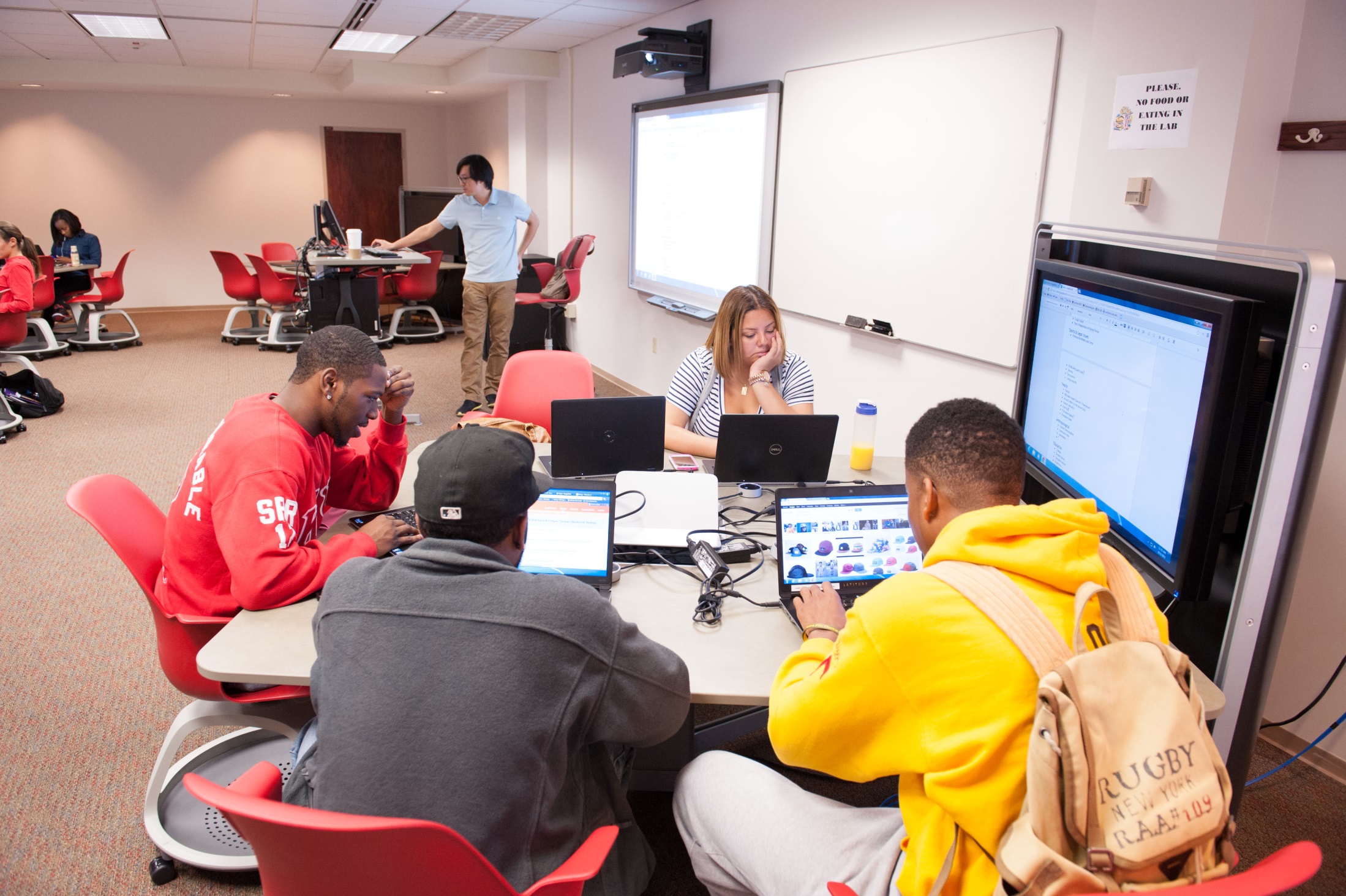 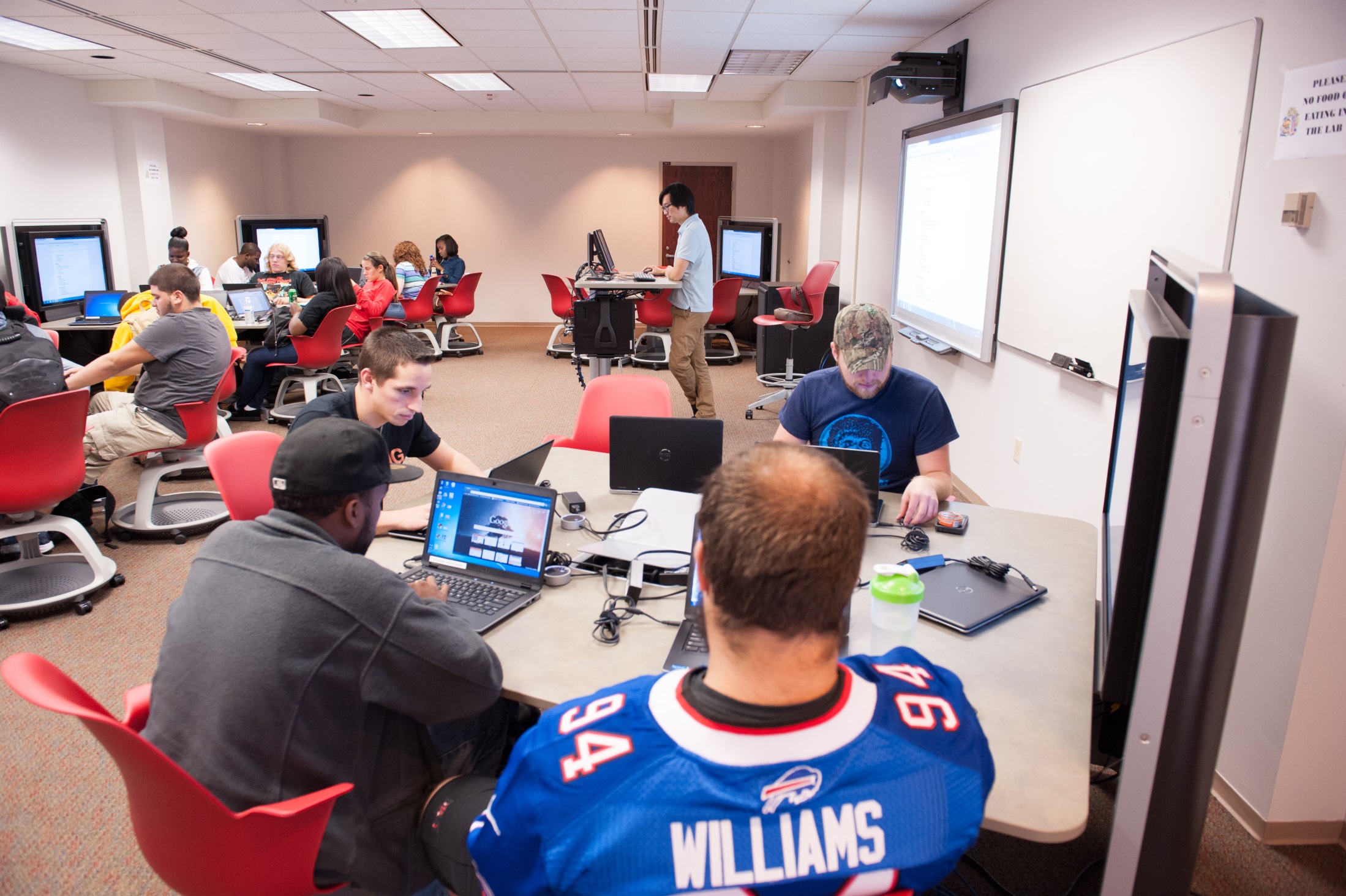 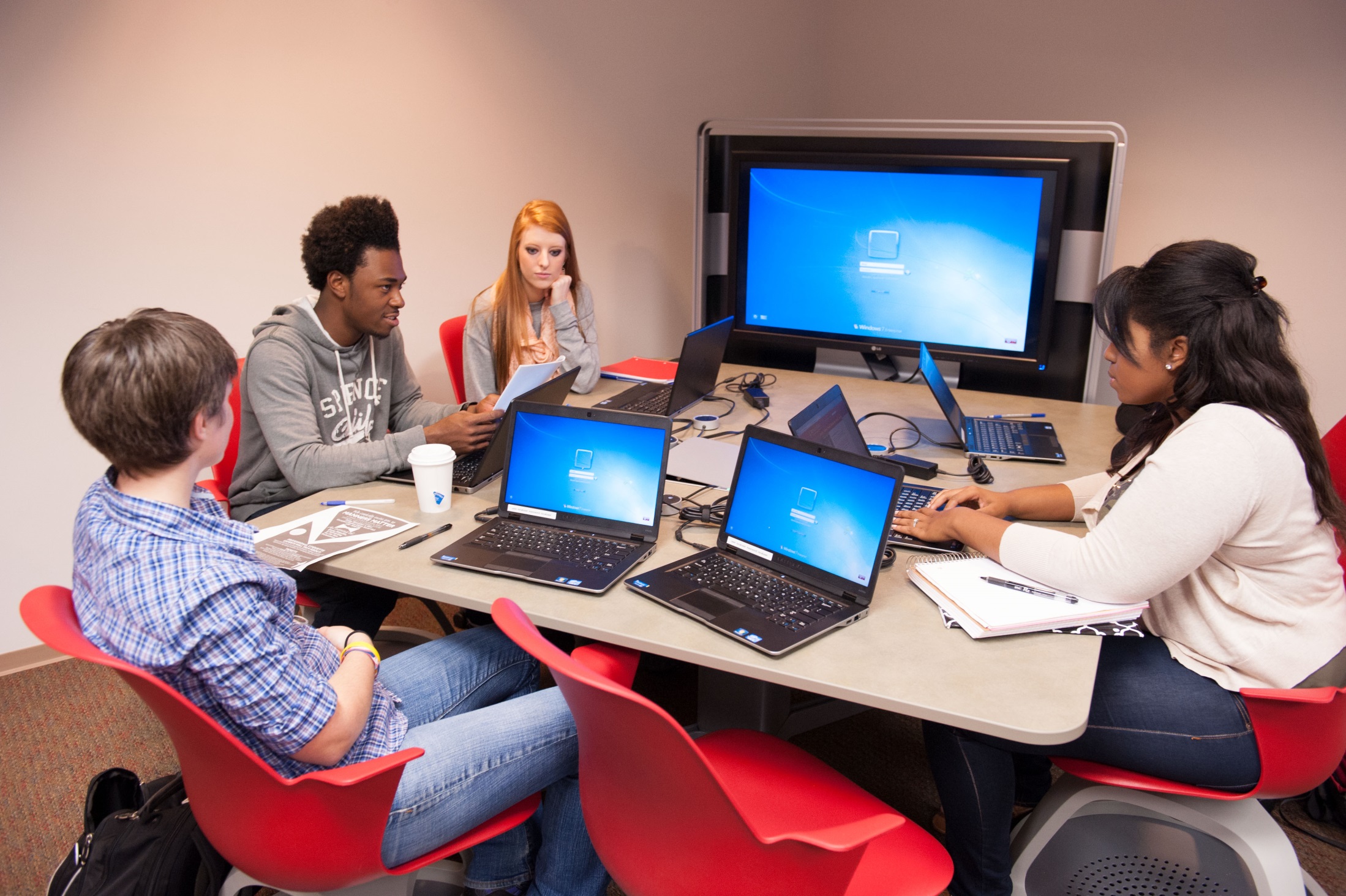 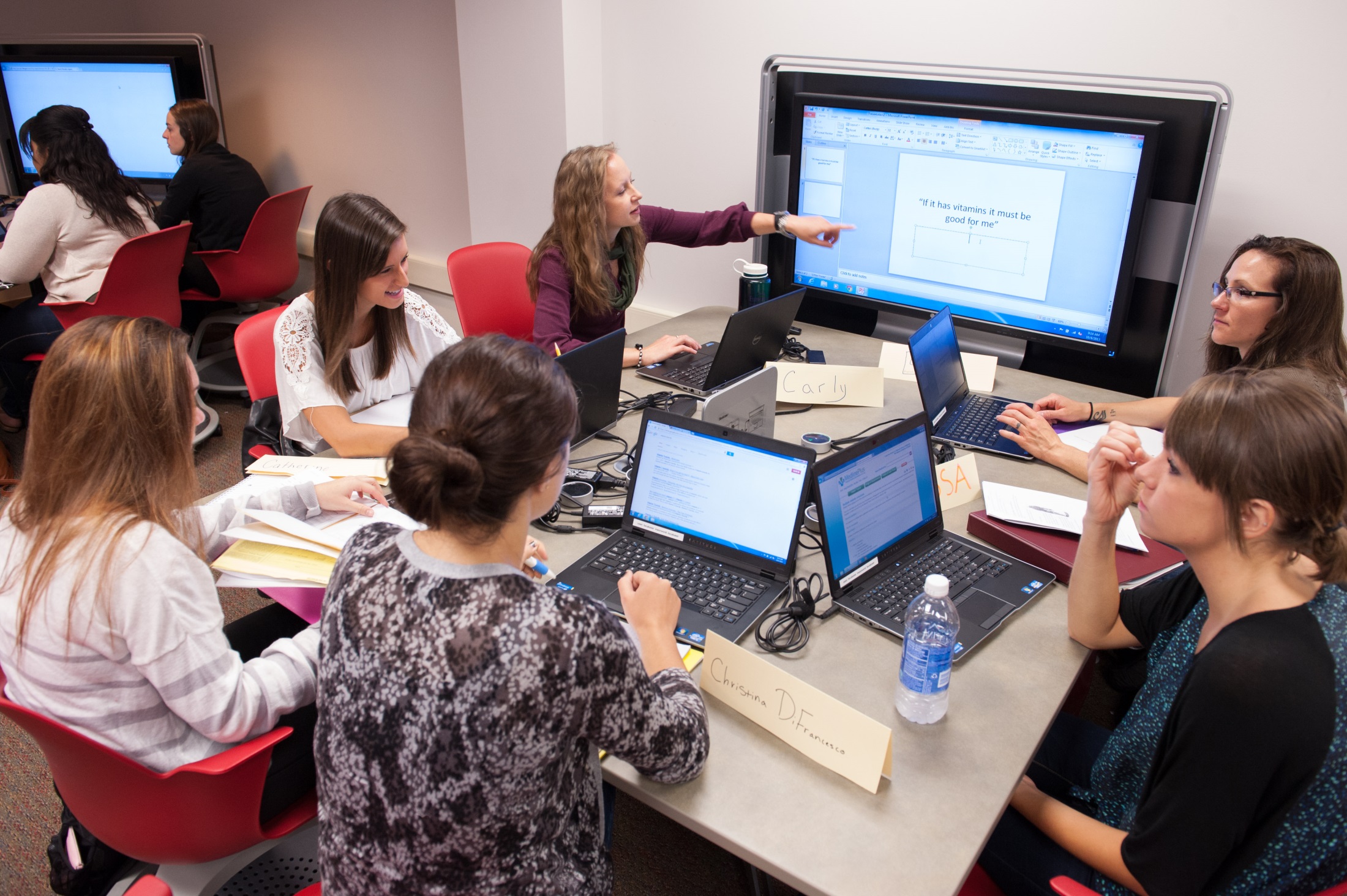 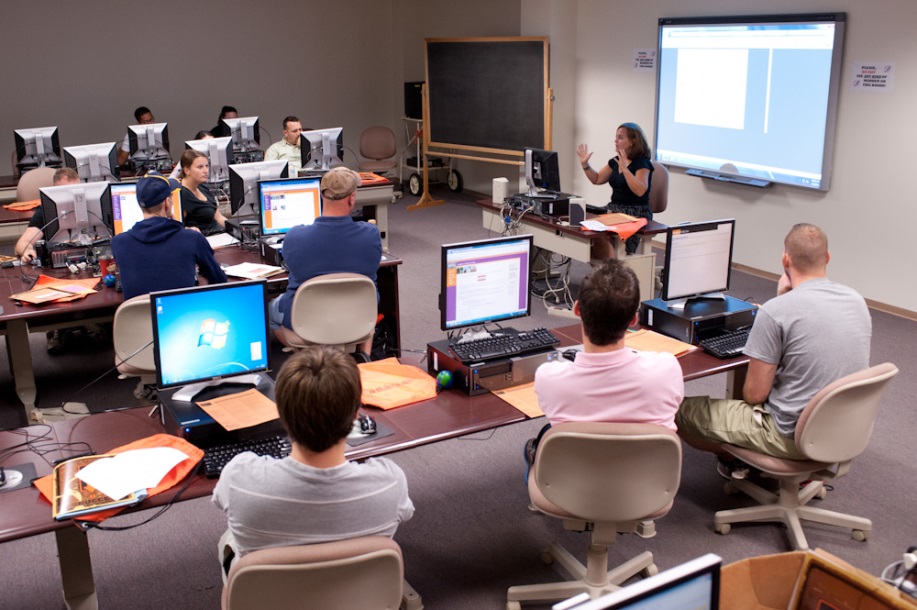 [Speaker Notes: Chalkboard! Smart board in here was new…went from this…transformation…]
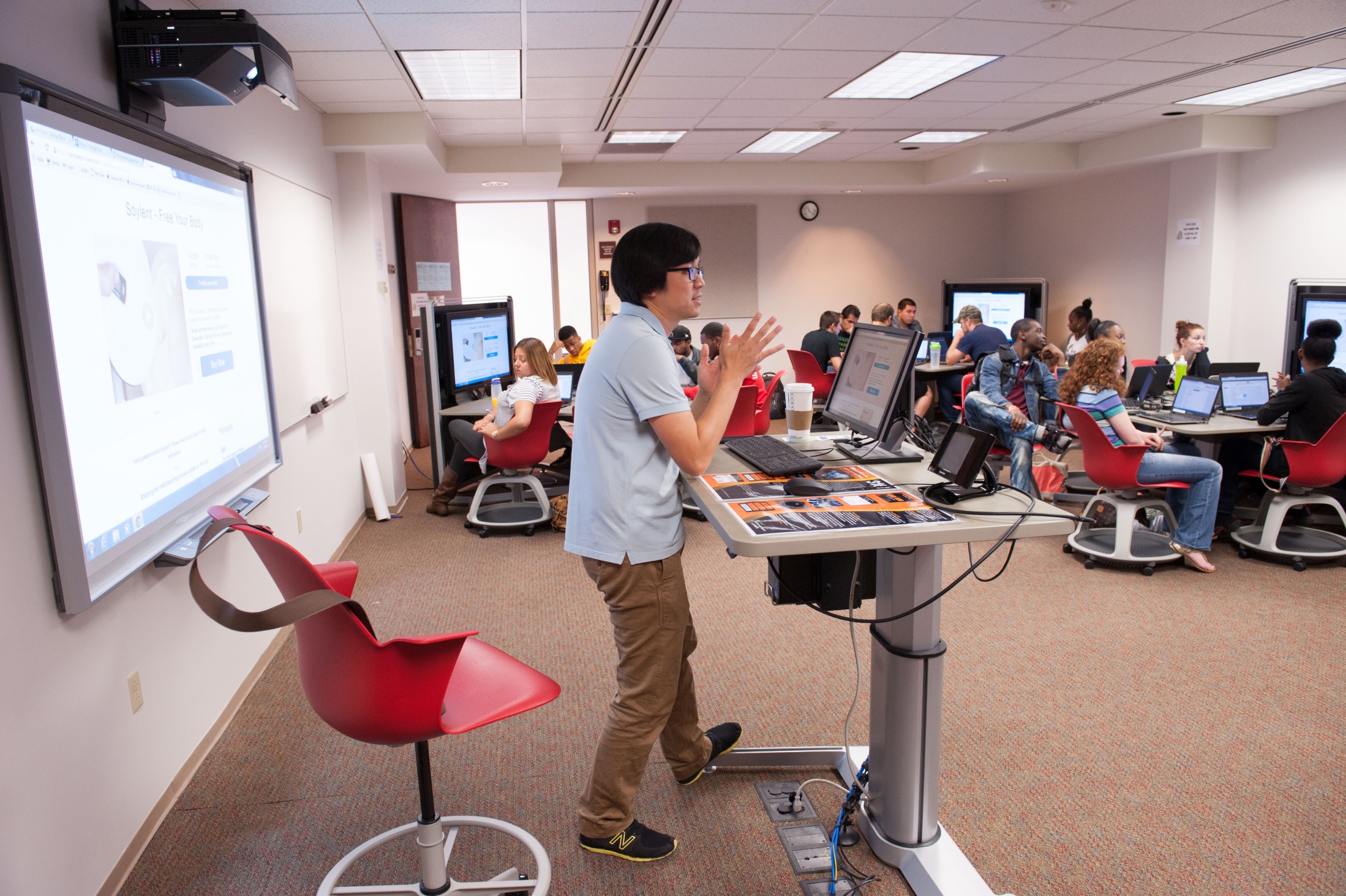 [Speaker Notes: To this…]
Resources
Media:scape LearnLab Technical Overview
http://www.steelcase.com/en/products/category/educational/learnlab/documents/ms_learn-lab_technical_overview_fn.pdf